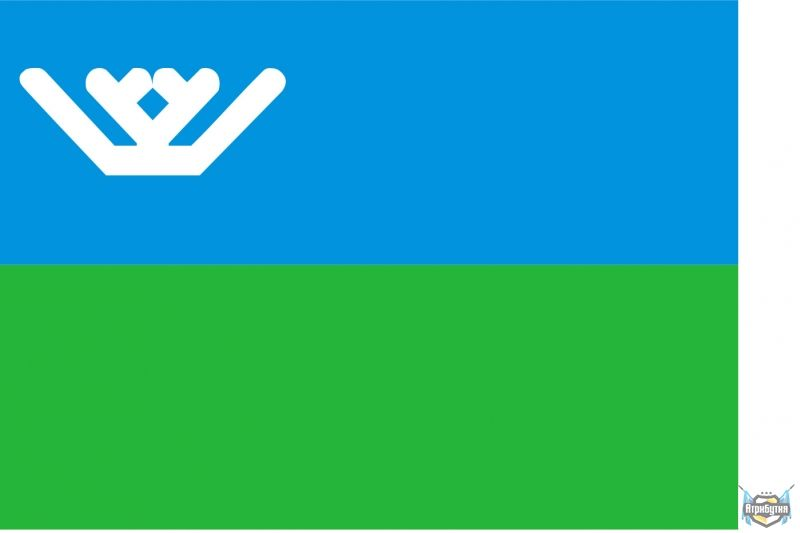 Животные и птицы Ханты-Мансийского автономного округа
Разработала воспитатель Соколенко Е.А.
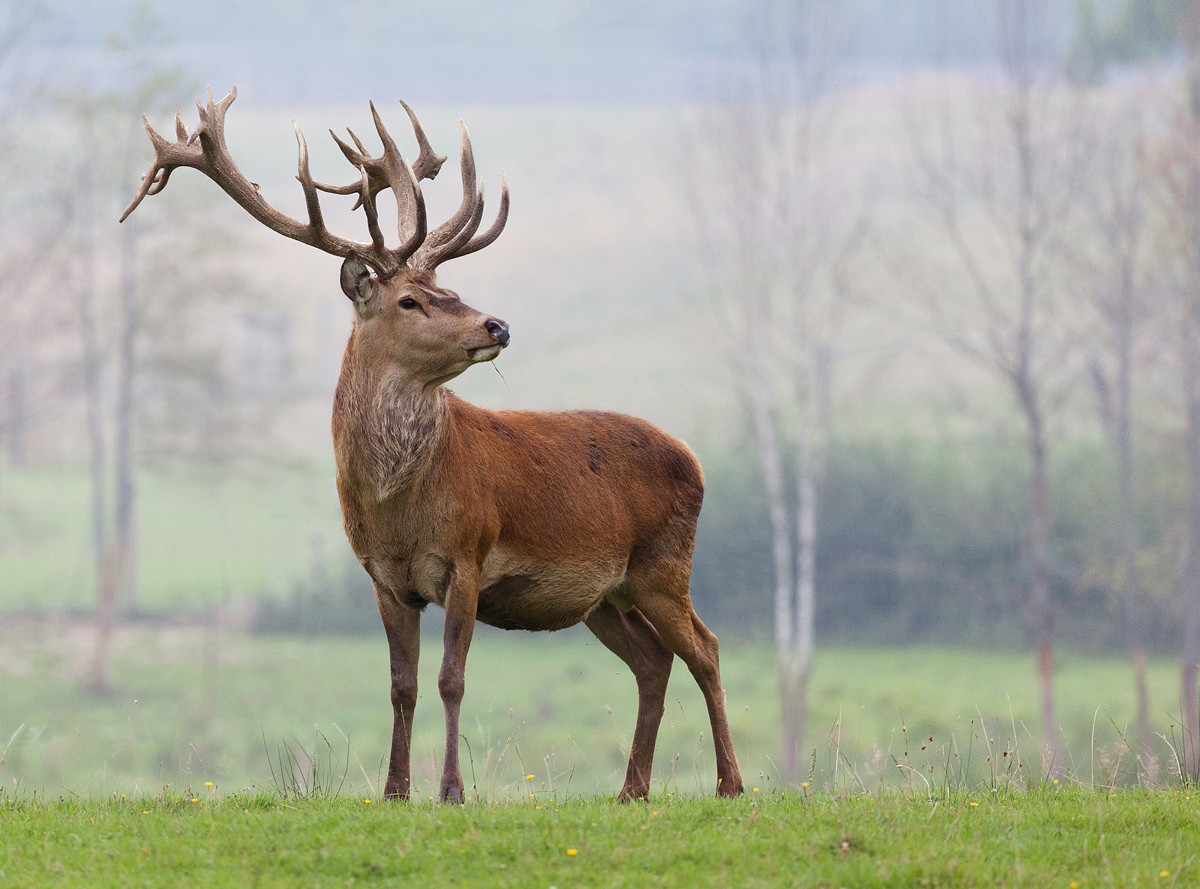 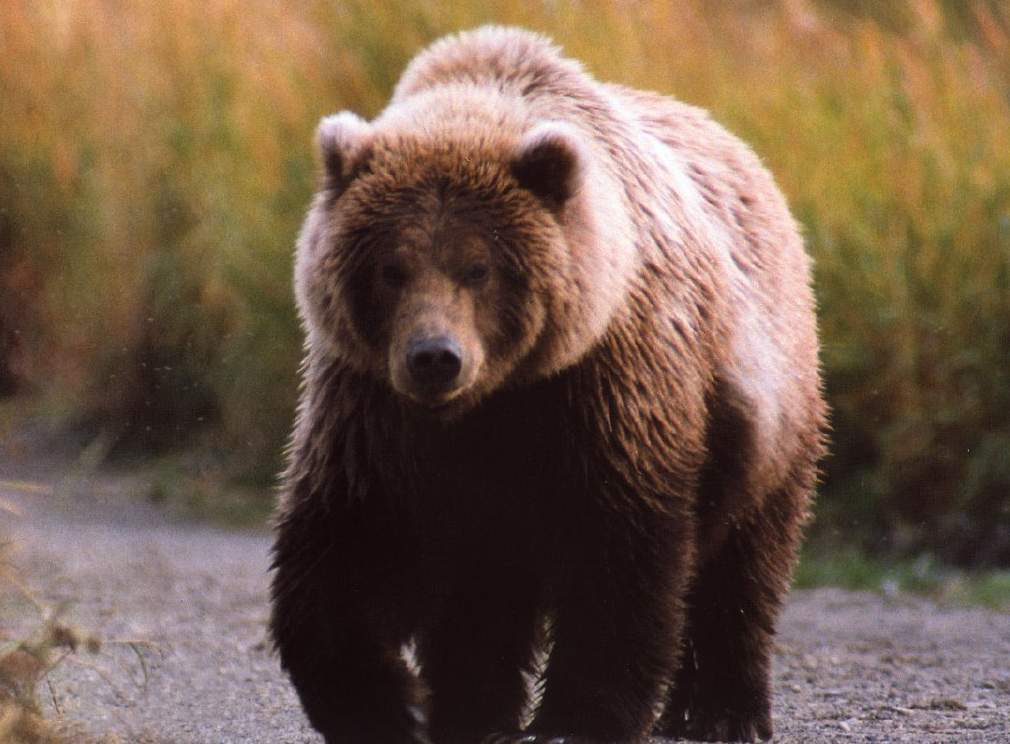 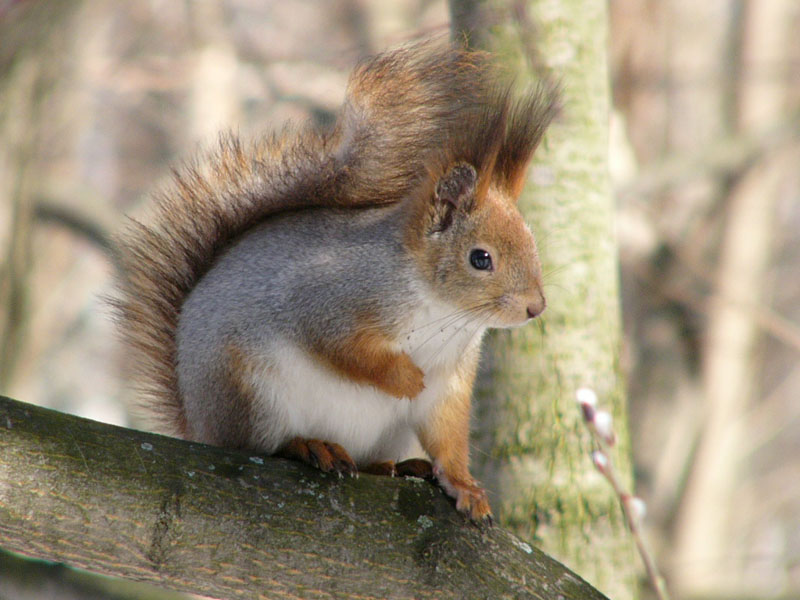 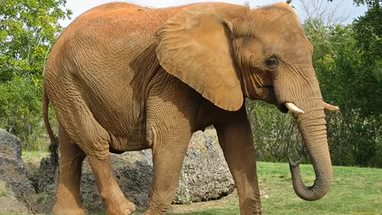 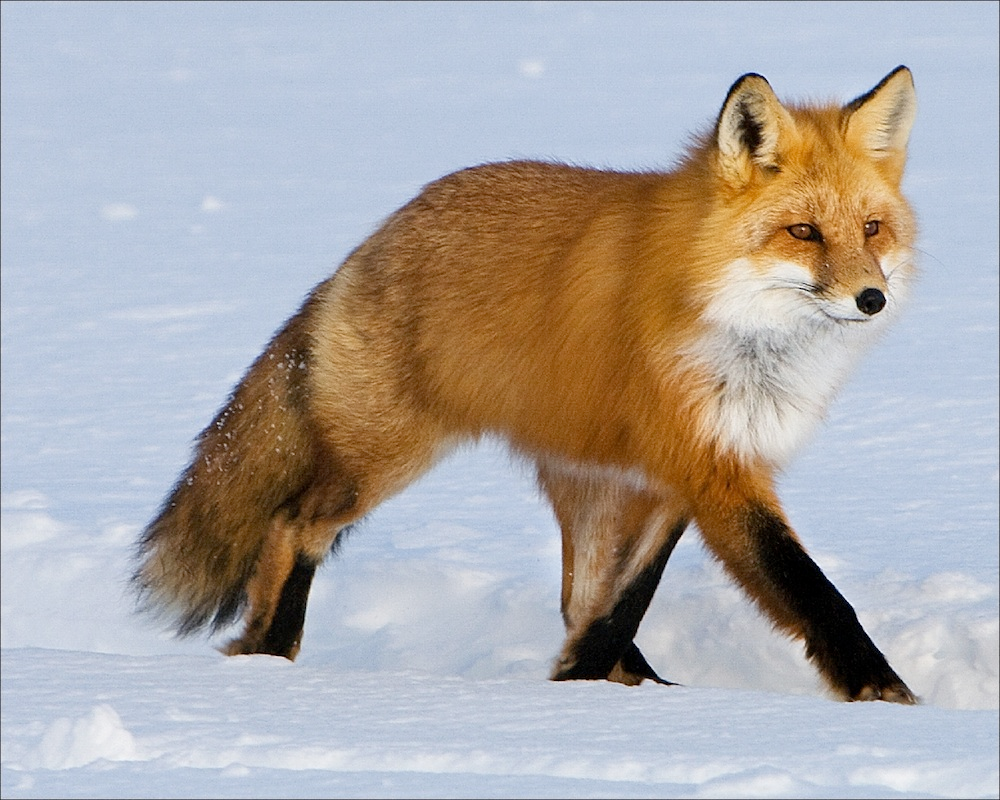 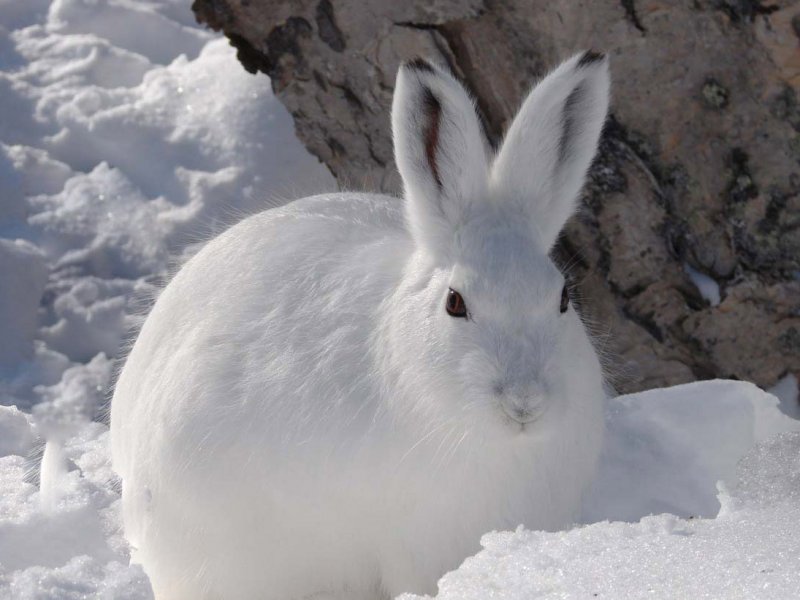 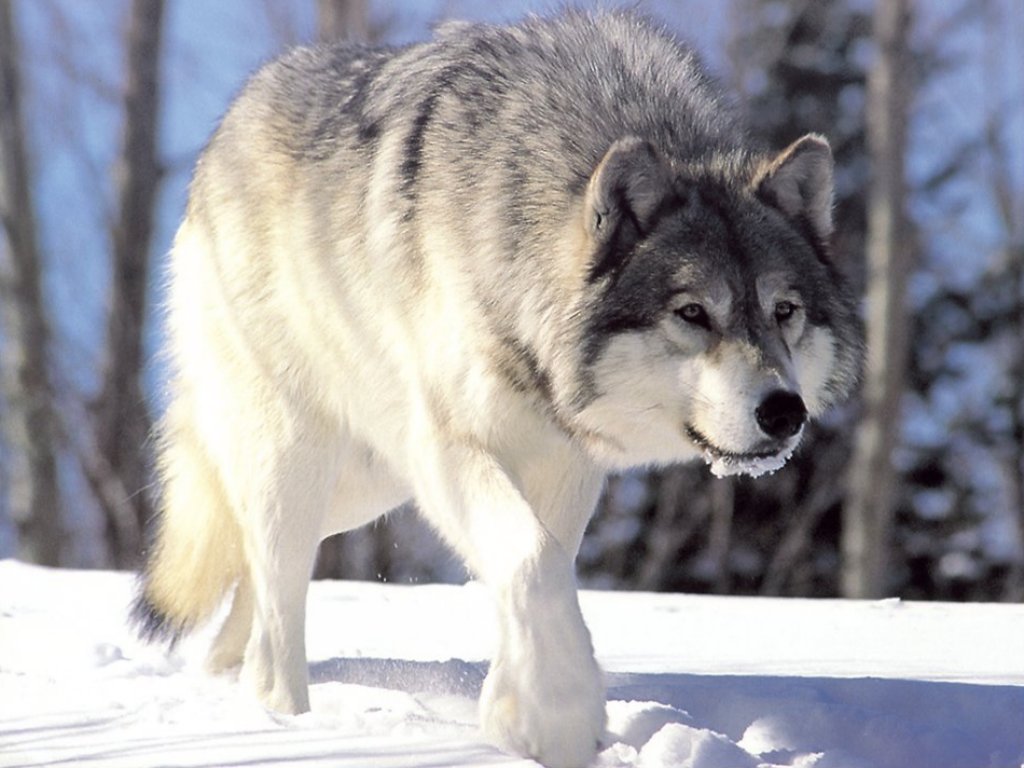 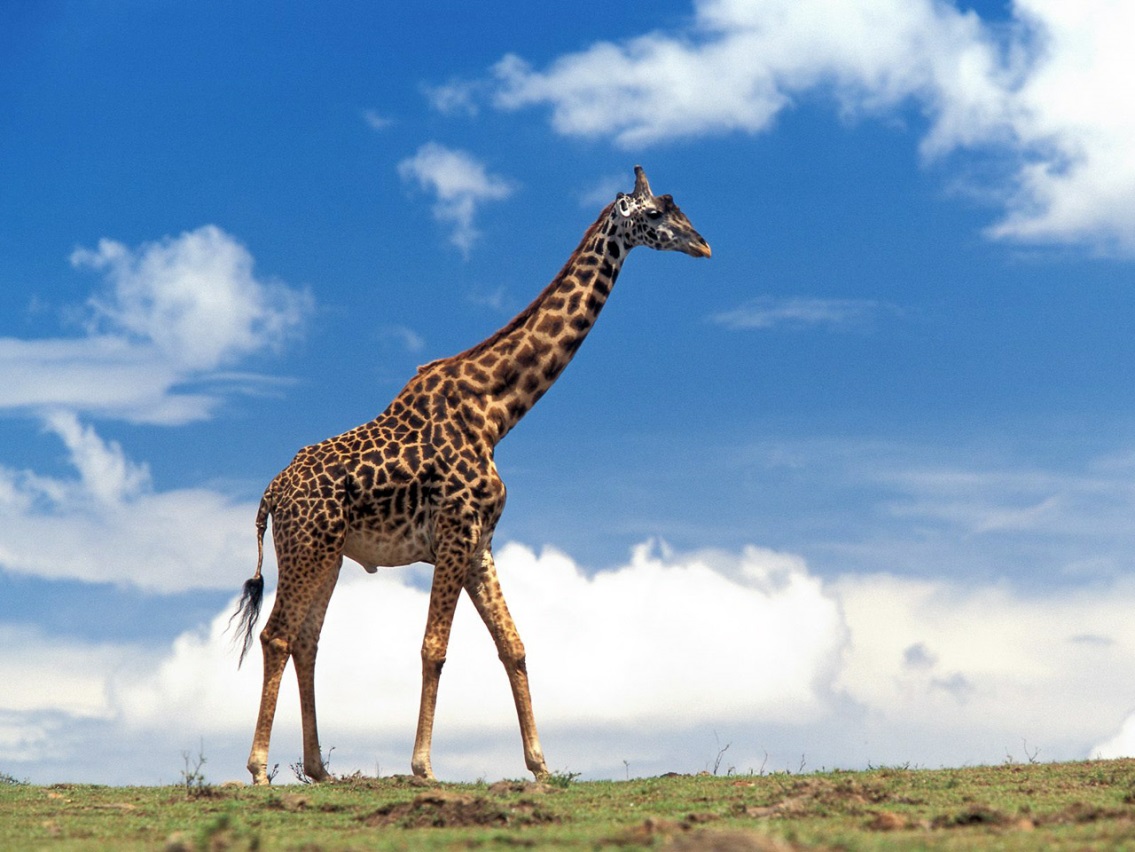 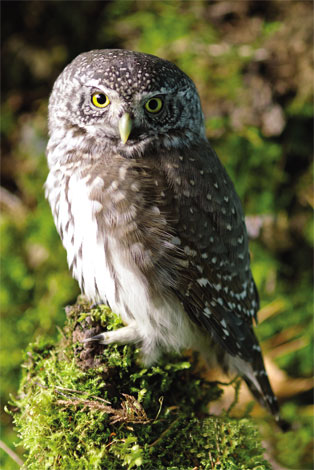 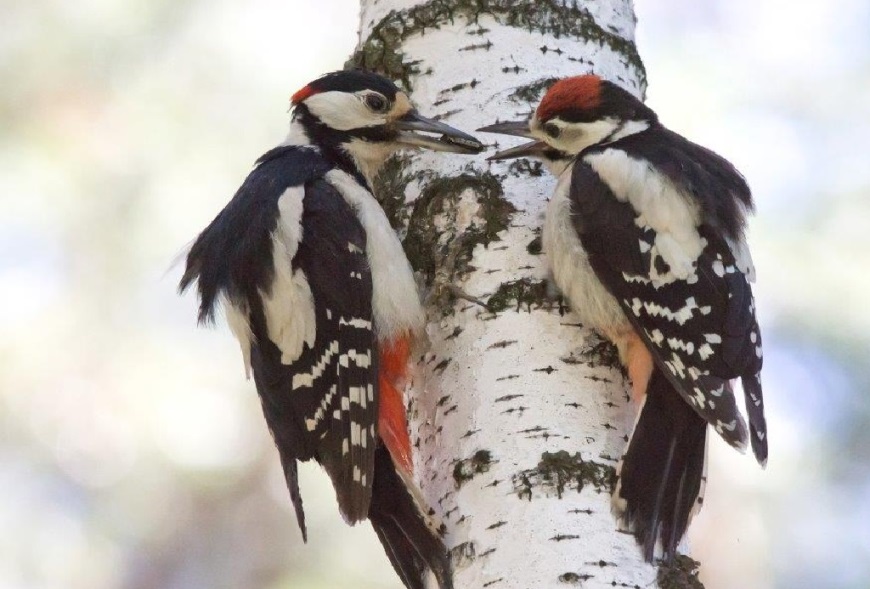 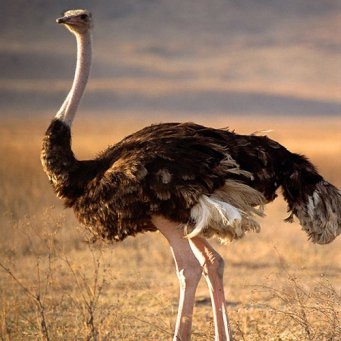 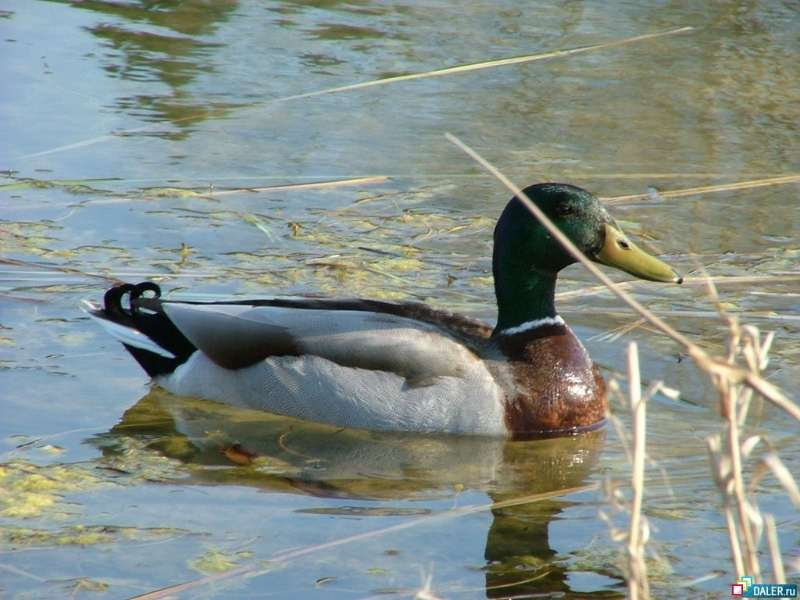 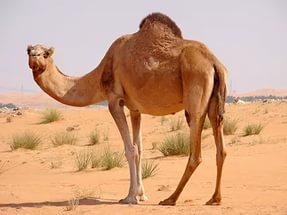 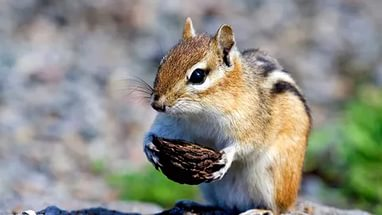 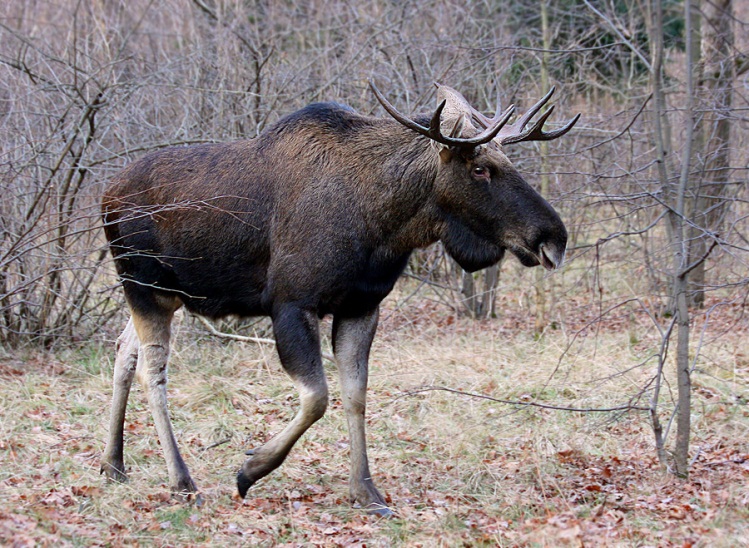 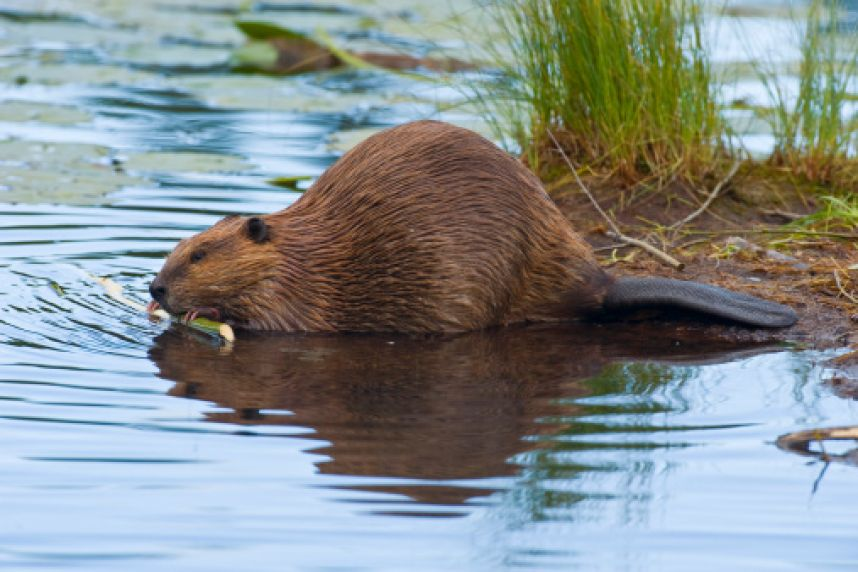 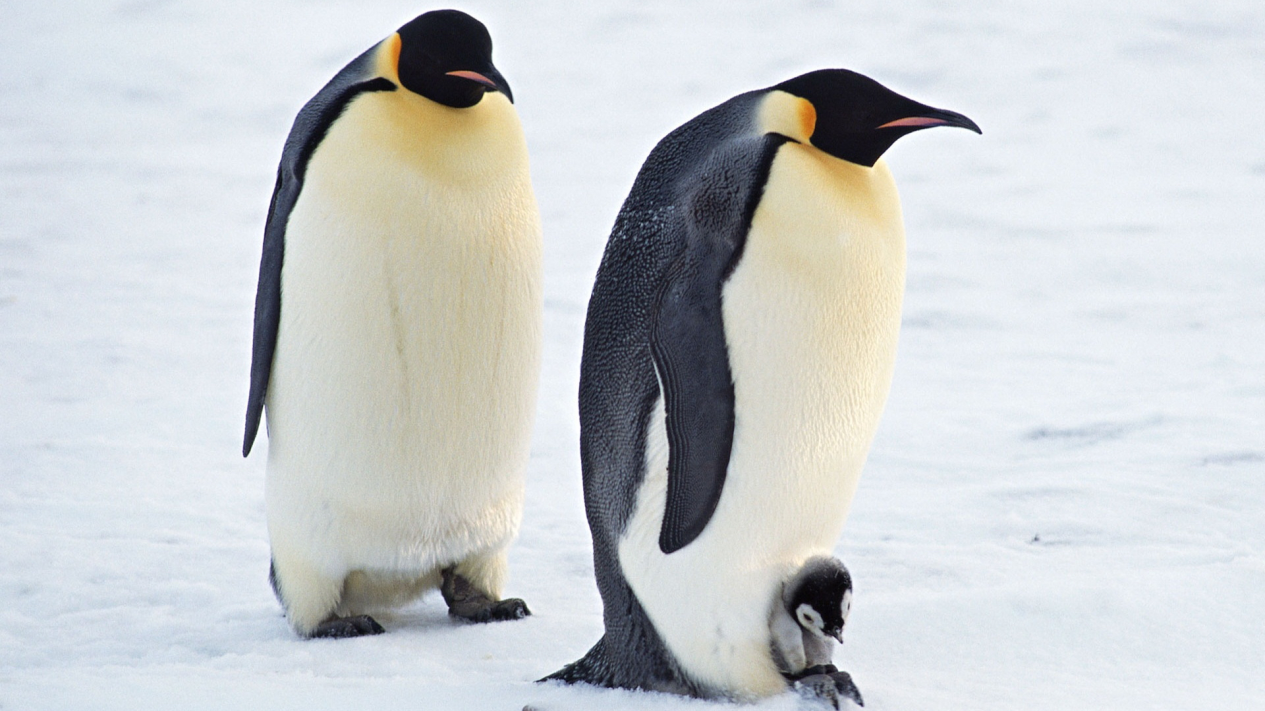 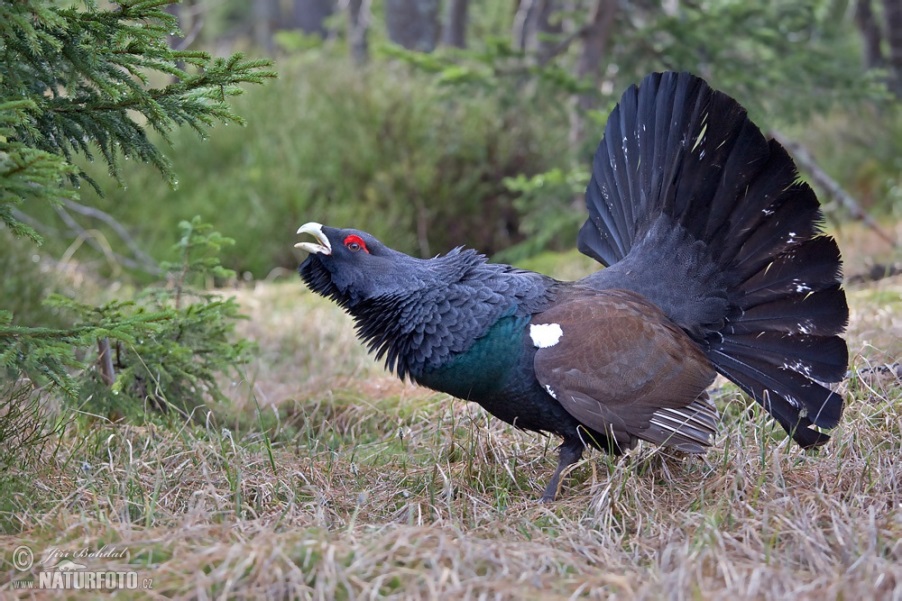 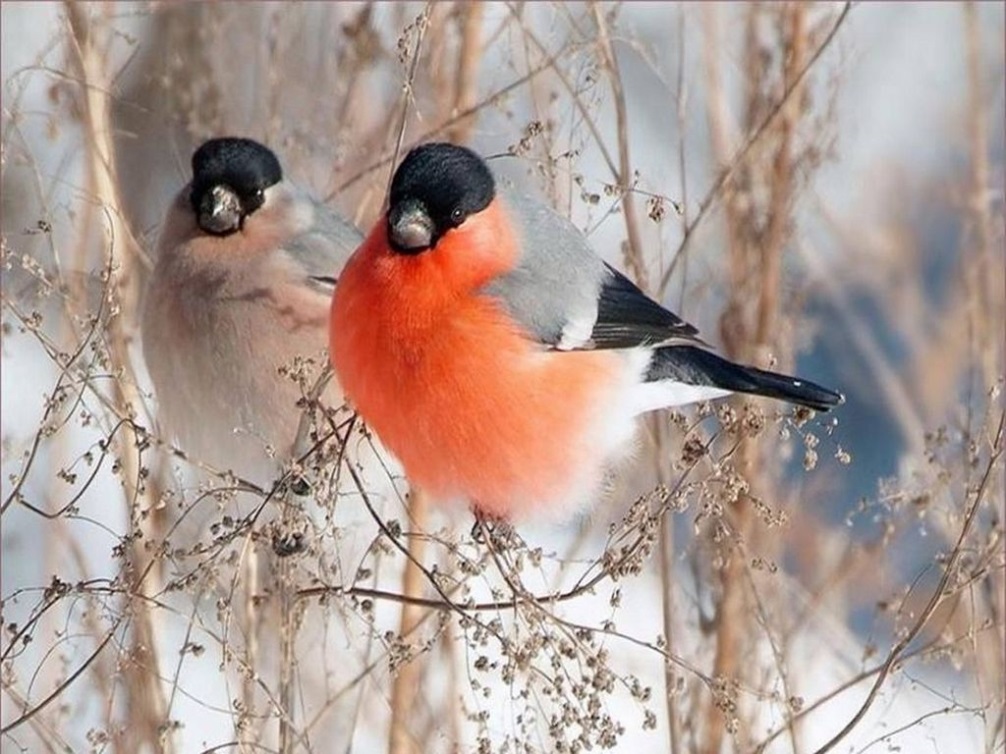 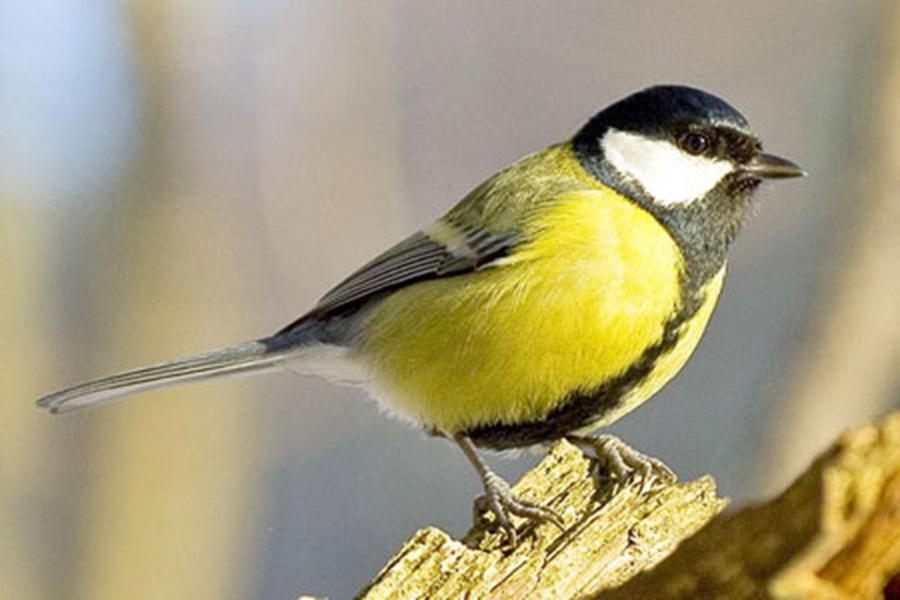 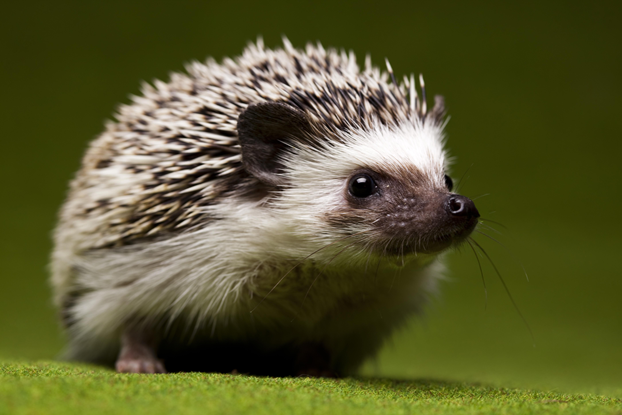 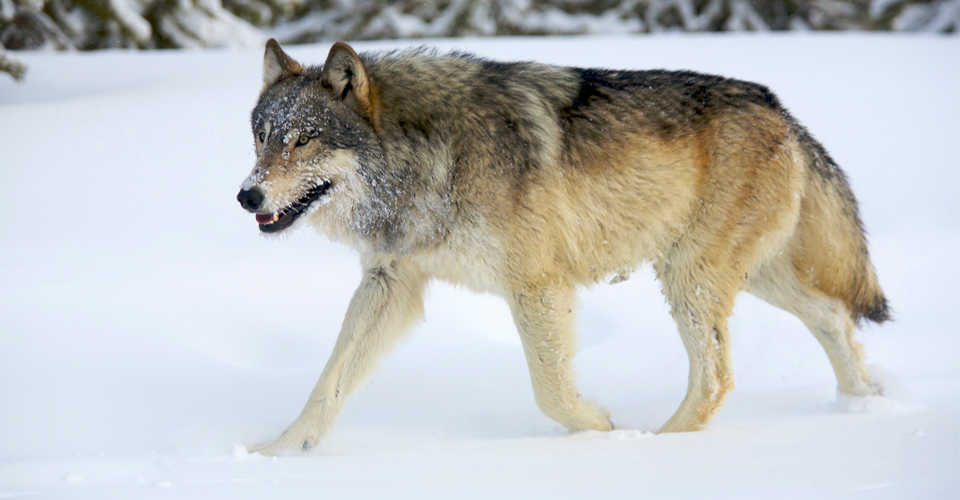 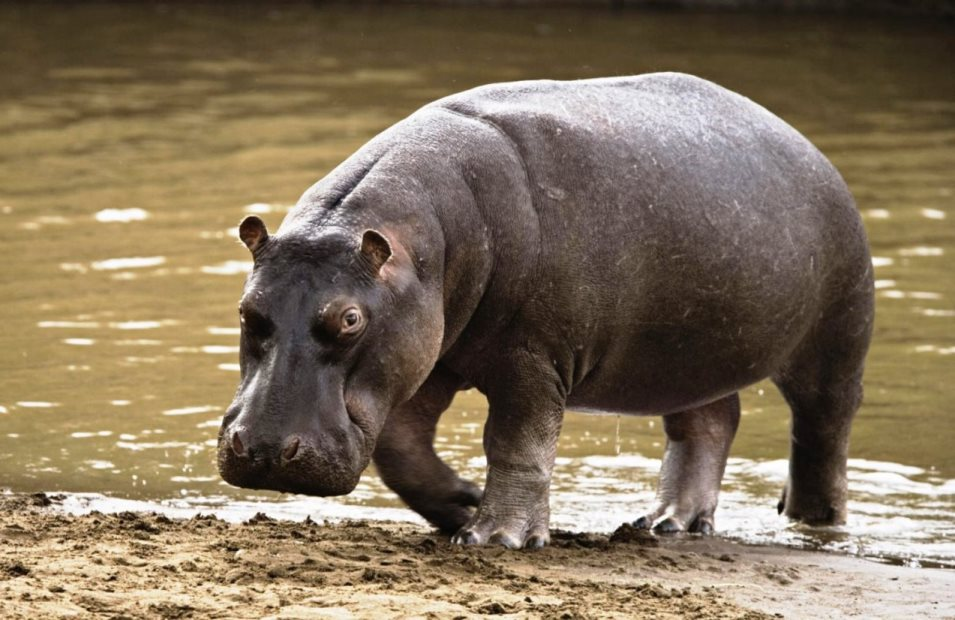 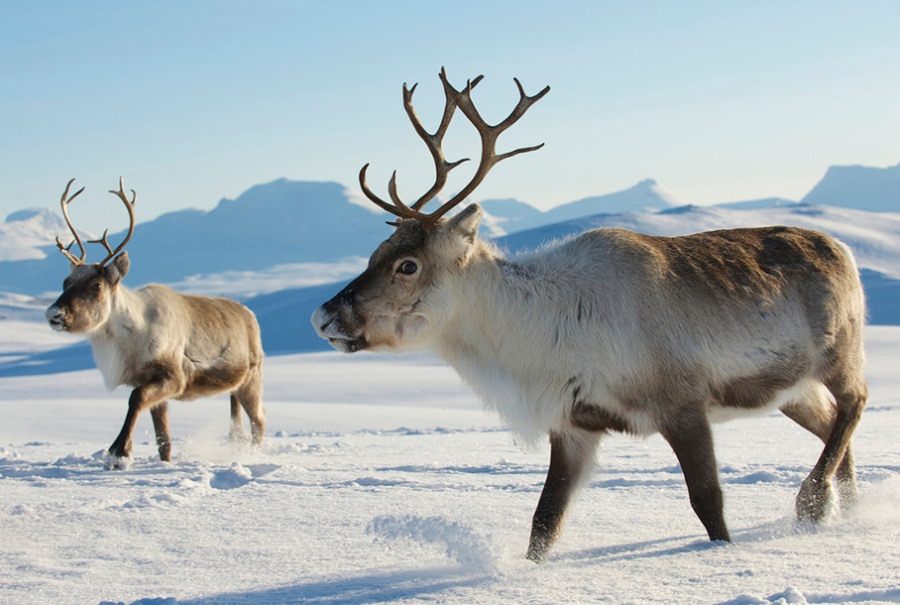